RSSB Board
Appointments Committee
Remuneration Committee
Audit & Risk Committee
LHSBR Executive Advisory Group (LEAG)
RSSB Director of Standards
RSSB Programme Director Research & Development
RSSB Sustainable Development Director
Director of Assurance
System Safety Risk Group (SSRG)
Rail Wellbeing Alliance
(RWA)
Industry Standards Coordination Committee (ISCC)
System Interface Committees
(SICs)
Scheme Management & Risk Group
CIRAS Board
Reports to Board
Sustainable Rail Executive
RISAS
Committee
RISQS Committee
Risk Groups
Health and Wellbeing subgroups
Standards Committees
Sustainable Rail Leadership Group
CIRAS
Advisory Committee
Supplier Consultation Group
Sustainability Technical Working Groups
Standards Strategy
Buyer Consultation Group
Leading Health and Safety on Britain’s Railways
Sustainable Rail Strategy
Rail technical Strategy
08/03/2024
Owned by Head of Industry Groups Management
Rail Health and Wellbeing Roadmap
RSSB Board
RSSB Director of Standards
Industry Standards Coordination Committee
Traffic Operation and Management Standards Committee
Plant Standards Committee
Control Command and Signalling Standards Committee
Data, Systems and Telematics Standards Committee
Rolling Stock Standards Committee
Energy Standards Committee
Infrastructure Standards Committee
Energy TSI / NTSN GB MG**
Operations (OPE) TSI /NTSN GB MG
Control Command and Signalling  TSI/NTSN GB MG
Telematics applications for freight and telematics applications for passenger services
TAF TAP TSI MG
Aerodynamics GB Working Group
Freight Technical Committee
Dangerous Goods Working Group (DGWG)
Noise (NOI) TSI/NTSN GB MG
Tunnels Expert Group (TEG)
Locomotive, Passenger and Wagons (LOC&PAS & WAG) TSI/NTSN GB MG
Persons of Reduced Mobility (PRM) TSI / NTSN GB MG
Also reports to
Infrastructure  (INF) TSI/NTSN GB MG
**Dormant/not currently active
Wagon (WAG) TSI/NTSN GB MG
08/03/2024
Owned by Head of Industry Groups Management
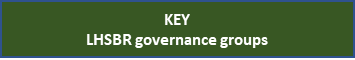 RSSB Board
KEY
RSSB risk groups supporting LHSBR Strategy
LHSBR Executive Advisory Group (LEAG)
System Safety Risk Group 
(SSRG)
Asset Integrity Group 
(AIG)
People on Trains & Stations Risk Group (PTSRG)
Human Factors Strategy Group (HFSG)
LHSBR Editorial Board 
(LHSBR ED)
Road Risk Group
(RRG)
Train Accident Risk Group
(TARG)
Trespass and Suicide Prevention Strategy Group
(TreSP SG)
Heritage Trains Risk Group
(HTRG)
Trespass and Suicide Prevention Working Group 
(TreSP WG)
Road Risk Steering Group
(RRSG)
Platform Train Interface Working Group 
(PTI-WG)
SPAD Risk Sub-group
(SPAD RSG)
Stations Working Group
(S-WG)
RAATS User Group
(RUG)
On-board Trains Working Group
(OBT-WG)
Overspeed Group (OSG)
08/03/2024
Owned by Head of Industry Groups Management
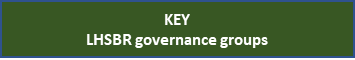 RSSB Board
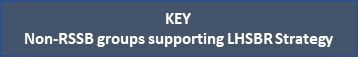 LHSBR Executive Advisory Group (LEAG)
System Safety Risk Group 
(SSRG)
Work Related Violence Strategic Group
(WRVSG)
Infrastructure Safety Leadership Group (ISLG)
Infrastructure Safety Leadership Group Network
Level Crossing Strategy Group (LCSG)
Freight Safe Steering Group (FSSG)
NFSG Fatigue Working Group (NFSG FWG)
Rail Freight Operators Group (RFOG)
ISLG Steering Group (ISLG SG)
Rail Infrastructure Sustainability Forum (RISF)
ISLG Fatigue Working Group   (ISLG FWG)
08/03/2024
Owned by Head of Industry Groups Management
Rail Infrastructure Sustainability Forum (RISF)
RSSB Board
KEY
LHSBR governance groups
KEY
RSSB Health & Wellbeing groups supporting LHSBR Strategy
LHSBR Executive Advisory Group (LEAG)
KEY
Non-RSSB groups supporting LHSBR Strategy
Rail Wellbeing Alliance 
(RWA)
Business Engagement & Measurement (BEAM)
Fatigue Coordination Group
(FCG)
Musculoskeletal Disorders Group
(MSDG)
Healthy Cultures Group 
(HCG)
Mental Wellbeing Group
(MWG)
Occupational Health Advisory Group
(OHAG)
Occupational Hygiene Management Group (OHMG)
NFSG Fatigue Working Group (NFSG FWG)
TOC Fatigue Working Group   (TOC FWG)
ISLG Fatigue Working Group   (ISLG FWG)
08/03/2024
Owned by Head of Industry Groups Management
RSSB Board
Technical Leadership Group
RSSB Director Research and Development
Vehicle / Structures System Interface Committee
Vehicle / Vehicle System Interface Committee
Data & Information System Interface Committee
Whole System Interface Committee**
Vehicle / Train Energy System Interface Committee
Vehicle / Track System Interface Committee
Vehicle / Train Control & Comms System Interface Committee
Independently Powered Traction Working Group
Vehicle / Structures System Interface Committee Sub-Group
Future Communications and Positioning Systems Advisory Group
Adhesion Research Group
Vehicle / Track Technical Advisory Group
Degraded Mode Working System Subgroup
Cross-Industry Remote Condition Monitoring Group
Electromagnetic Compatibility Subgroup
Wheelset Management Group
Train Protection Strategy Group
Train Control Technical Sub-group
Group facilitated by RDG
FRMCS & GSM-R Guidance Sub-Group
Driver Advisory Systems Board
**Dormant/not currently active
National Defect Recording Analysis and Corrective Action System Group
08/03/2024
Owned by Head of Industry Groups Management
Rail Minister
RSSB Board
Network Rail Board
RSSB Director Sustainable Development
Sustainable Rail Executive
Sustainable Rail Leadership Group
Natural Value Working Group
Rail Environment Forum
Noise Working Group
Social Sustainability 
Working Group
Air Quality
 Working Group
Climate Change Adaptation Working Group
Decarbonisation Working Group
Modern Slavery Solution Sharing Group
Infrastructure Carbon Working Group
Rail Social Value Tool 
Steering Group
08/03/2024
Owned by Head of Industry Groups Management
Non RSSB-owned facilitated groups
Digital Railway Assurance Steering Group
Digital Railway System Review Board
Digital Signalling Industry Champions Council
Future-Control Command and Signalling Guiding Body
Requirements, Issues and Configuration Management Group
08/03/2024
Owned by Head of Industry Groups Management